Porada ředitelů škol a školských zařízení zřizovaných Libereckým krajem
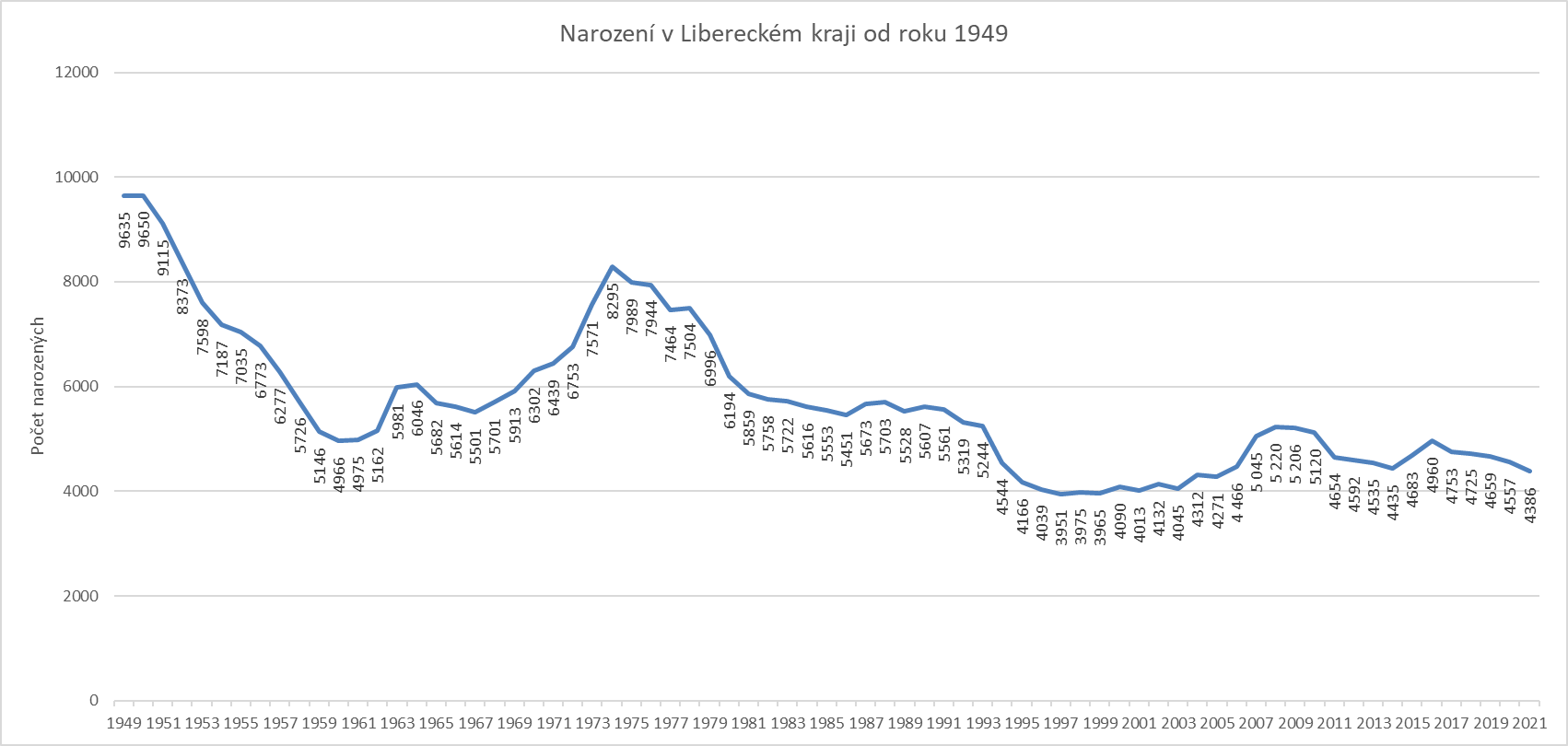 Rok 2024
MŠMT – změny, úpravy zákonů
Nový DZ ČR a příprava DZ LK – ZÁSADNÍ
KAP a NAKAP – ukončení/jiná forma
Soutěže - CVLK
Obědy do škol – MŠ, ZŠ, SŠ, DM – dotační program/účelová dotace
Rozpočet 2024 - ENERGIE
Investice
Akce v realizaci _Semilsko
Akce v realizaci _Semilsko
Akce v realizaci _ Českolipsko
Akce v realizaci _ Českolipsko
Akce v realizaci _ Českolipsko
Akce v realizaci _Jablonecko
Akce v realizaci _Jablonecko
Akce v realizaci _Liberecko
Akce v realizaci _Liberecko
Akce v realizaci _Liberecko
Akce v realizaci _Liberecko
Připravované/zahájené akce:
1. Investice spolufinancované z dotačních zdrojů:
2. Investice velké:
3. Investice malé:
Investice „z dotačních zdrojů“ spolufinancováno ze zdrojů Libereckého kraje
Investice „velké“ s nutností financování ze zdrojů Libereckého kraje
Doporučení:
Den učitelů – návrh ocenění
Samet na školách
Policistou na zkoušku
Světový den srdce
IT Fitness Test 2023 - mezinárodního testu digitálních kompetencí
Děkuji za pozornost
jirina.princova@kraj-lbc.cz